Eigen Kracht Centrale vzw
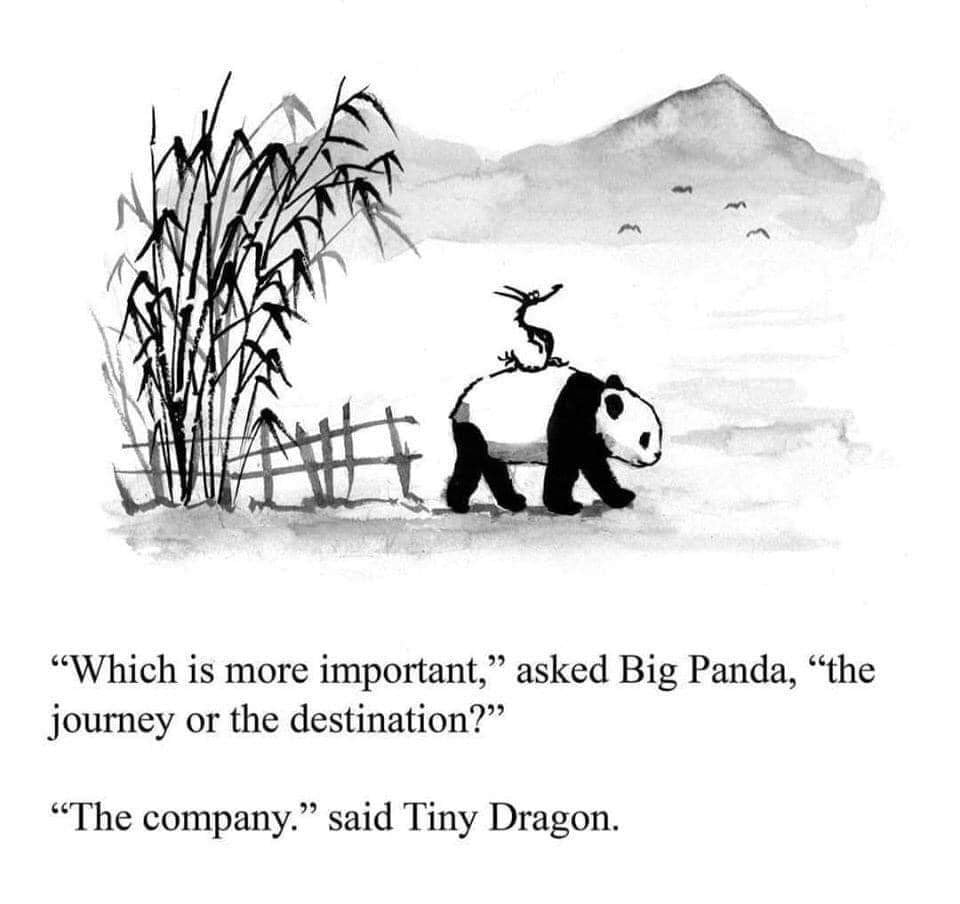 Jan Raymaekers & Loes Kersten

EK© vzw 
1 oktober 2024
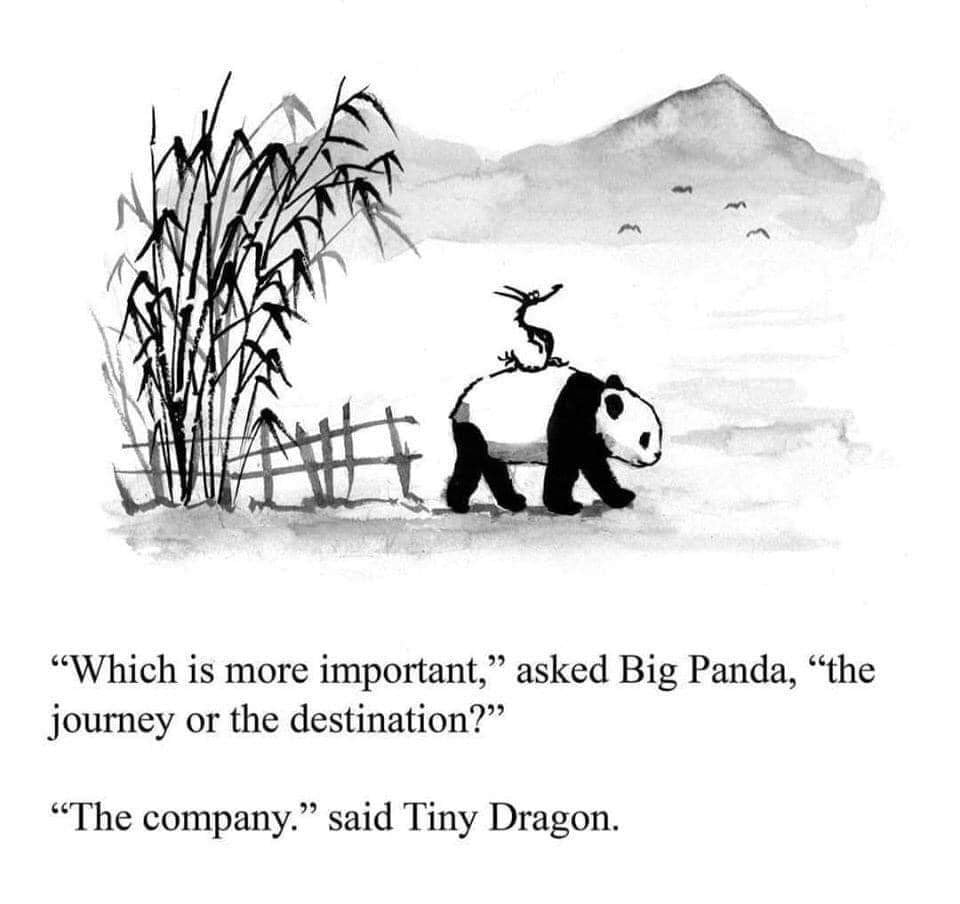 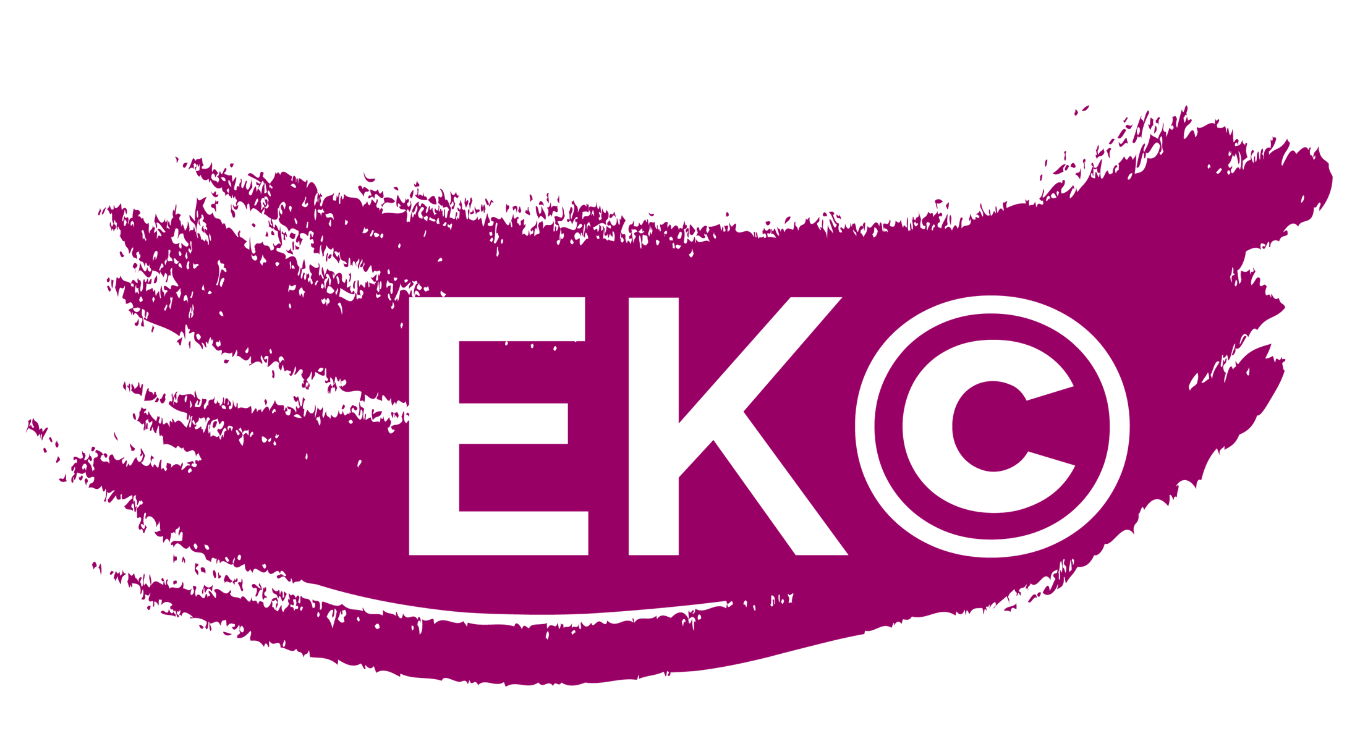 © James Norbury – ‘Big Panda and Tiny Dragon’
Eigen Kracht conferenties
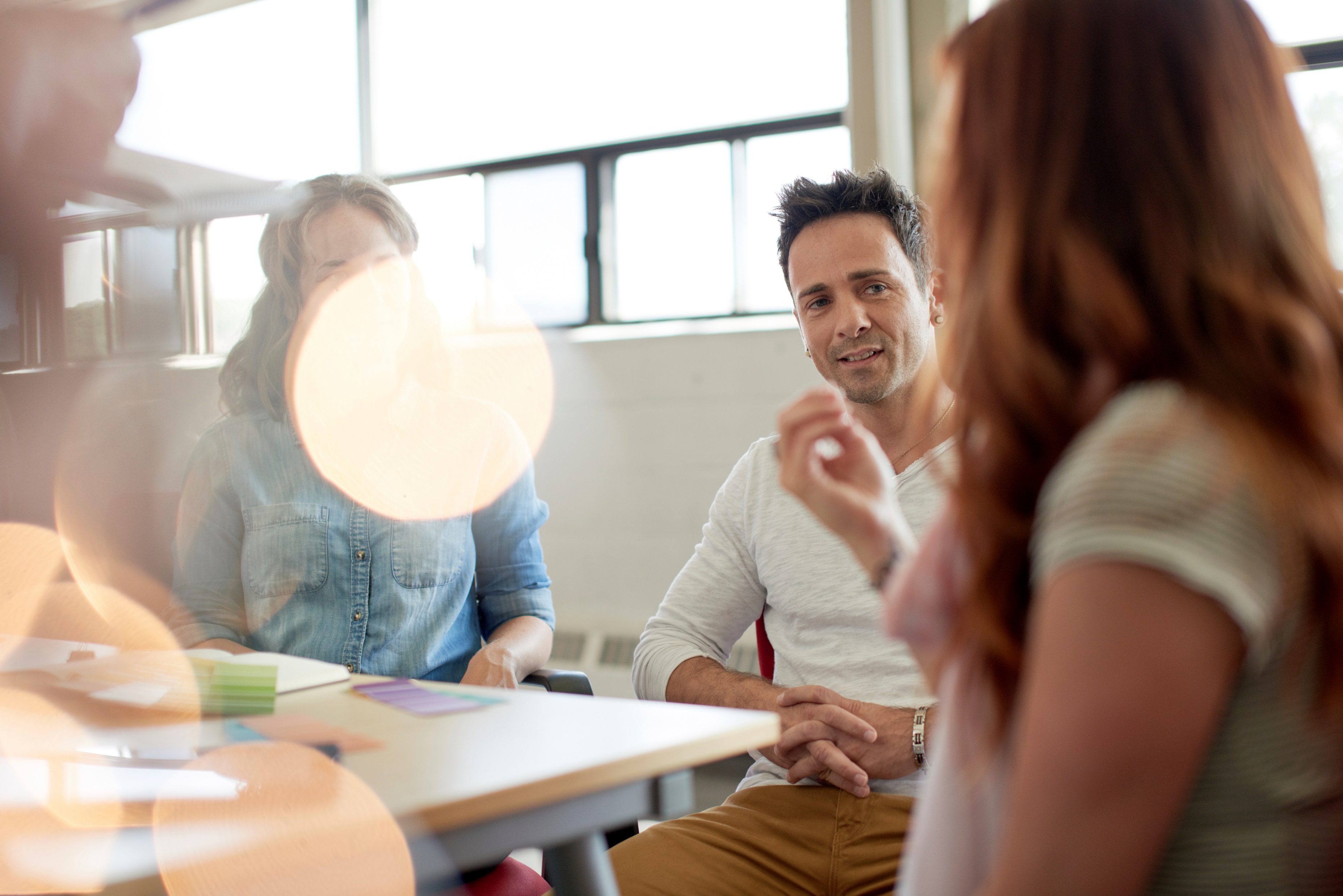 Maak zelf samen een plan,het kan!
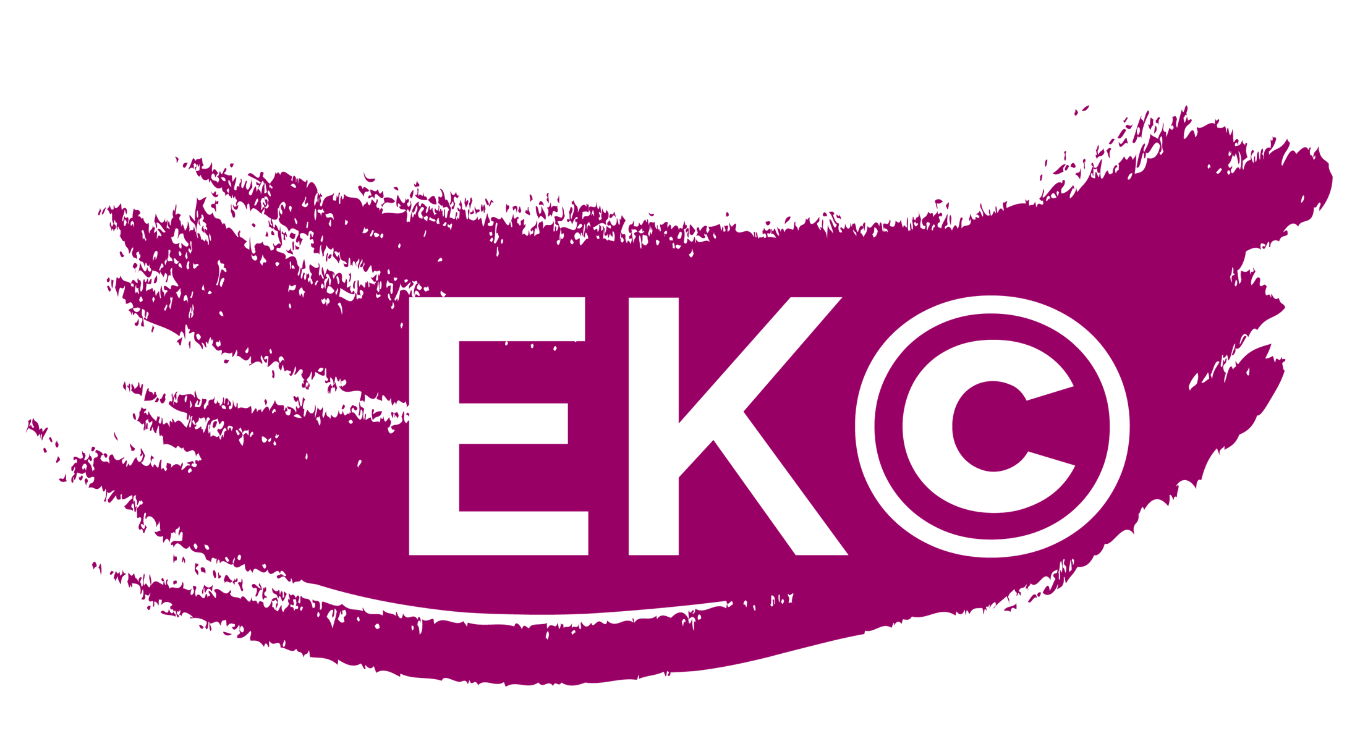 Hoe pakken we dat aan?
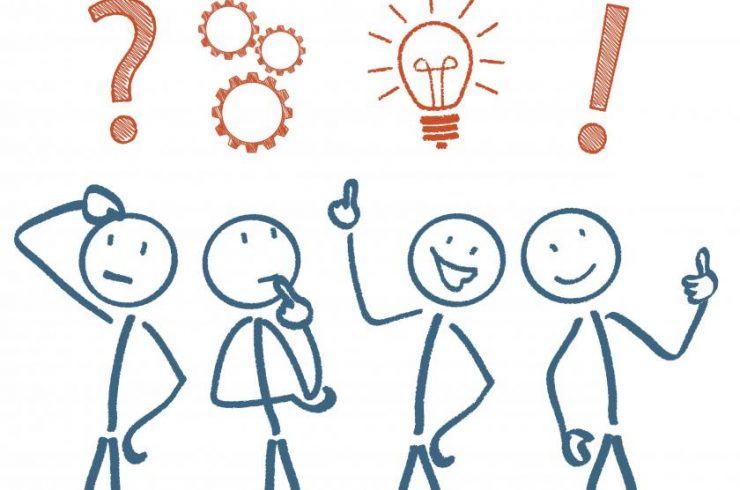 Een EKC-traject start met iets dat een plan vraagt


Situatie
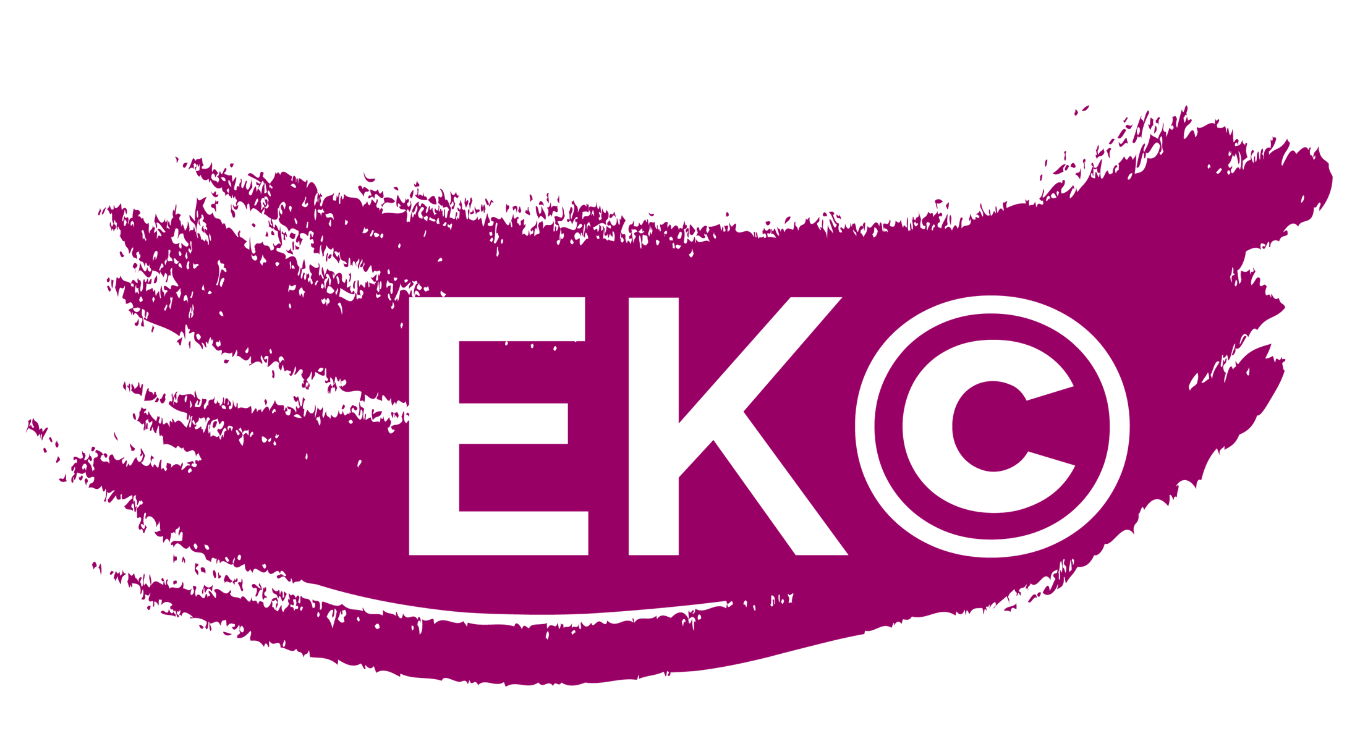 De route van een Eigen Kracht traject
Situatie		Aanmelding
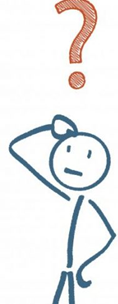 Door wie?
Soms door burgers zelf
Meestal door hulpverlener: 1G1P, CAW, CLB, OCMW, jeugdhulporganisaties, pleegzorg, OCJ…
Altijd in samenspraak met kernpersoon/-gezin

Hoe?
Aanmeldingsformulier op website www.eigenkrachtcentrale.be
Telefonisch 0489 455 413
Wie kunnen aanmelden? Als er een kind/jongere betrokken is van -9 maanden t/m 25 jaar
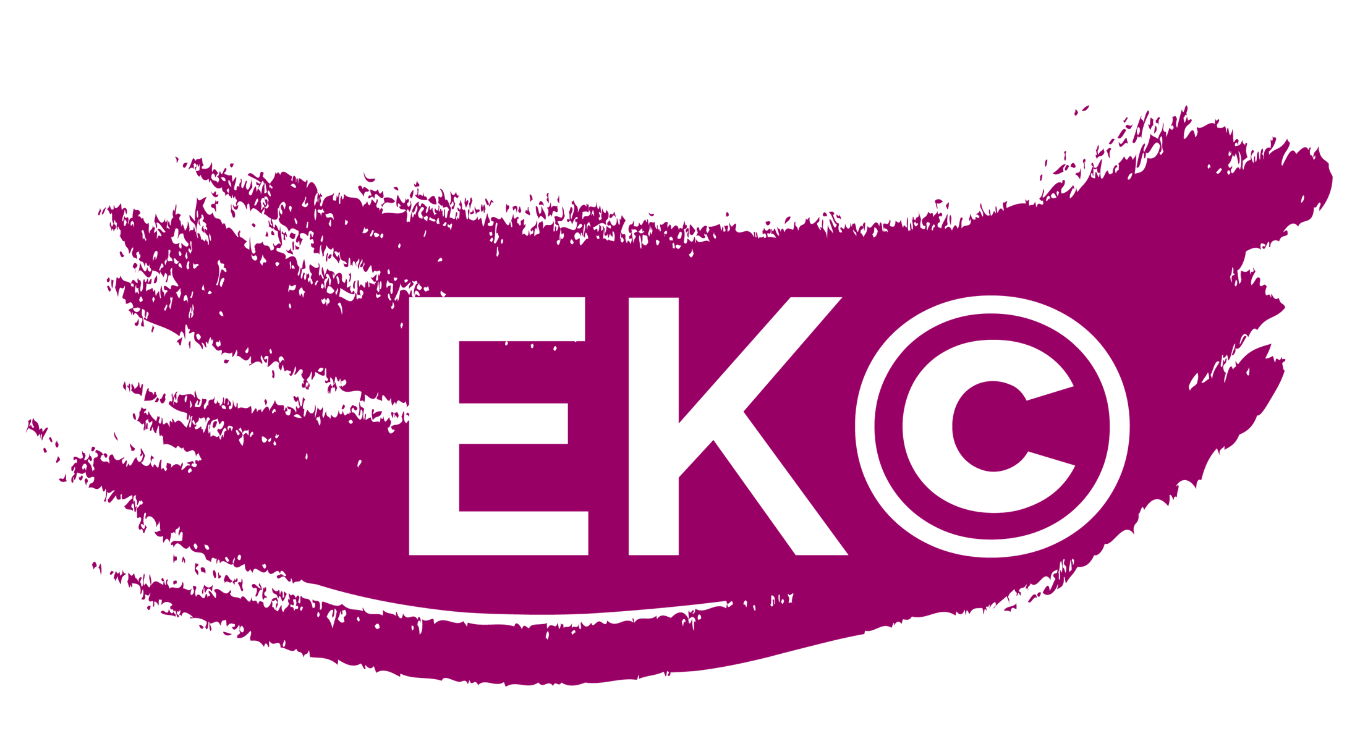 De route van een Eigen Kracht traject
Situatie		Aanmelding
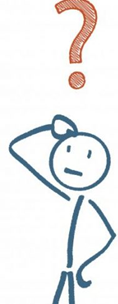 Vrijwilliger zoeken in de regio
Eigen Kracht-coördinator / Eigen Kracht-coach
Opstart Eigen Kracht-traject
Binnen 1 dag - 3 weken
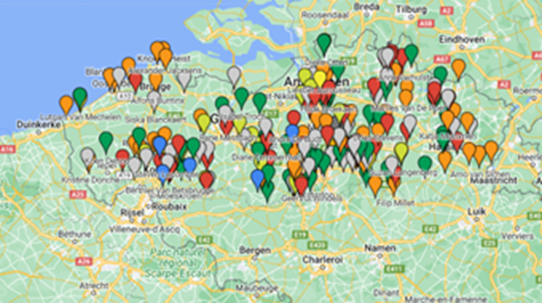 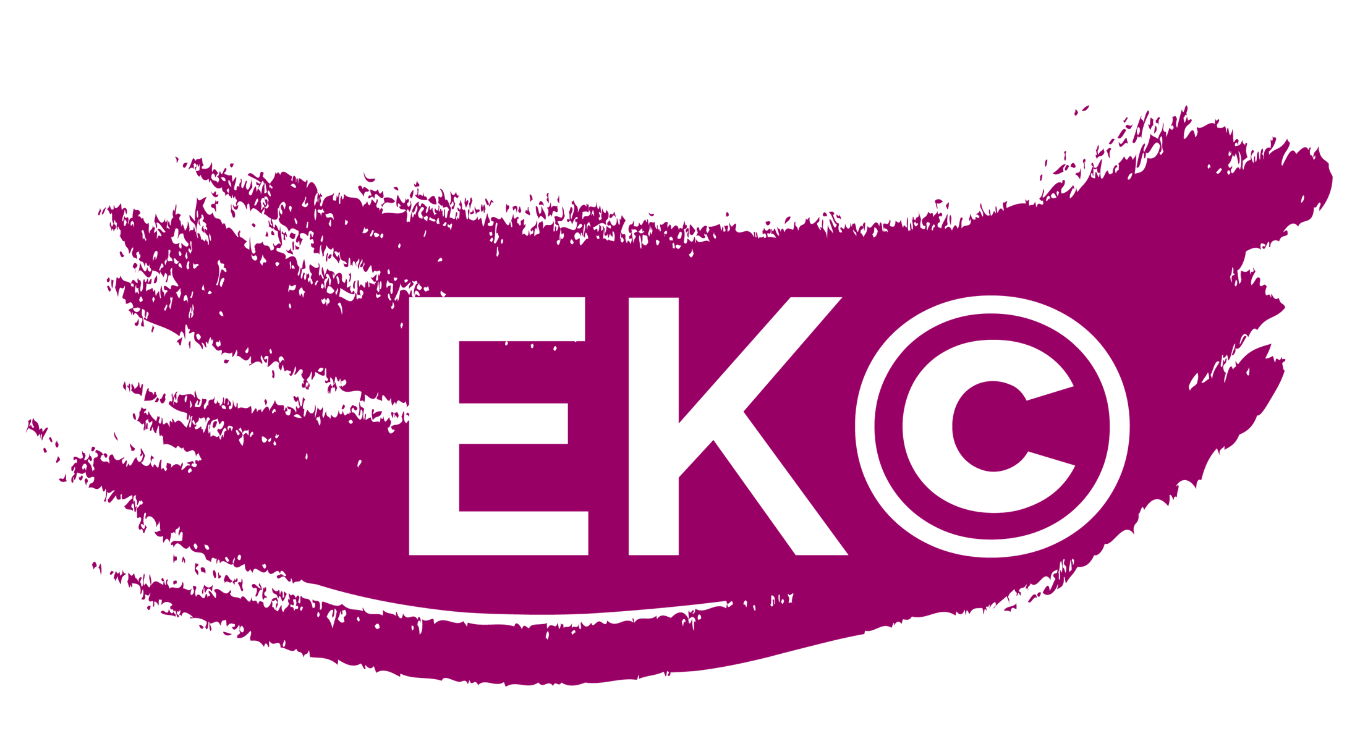 De route van een Eigen Kracht traject
Situatie 
Aanmelding  match met vrijwilliger  start traject
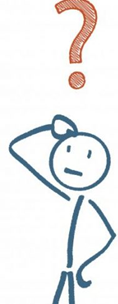 EKC-traject
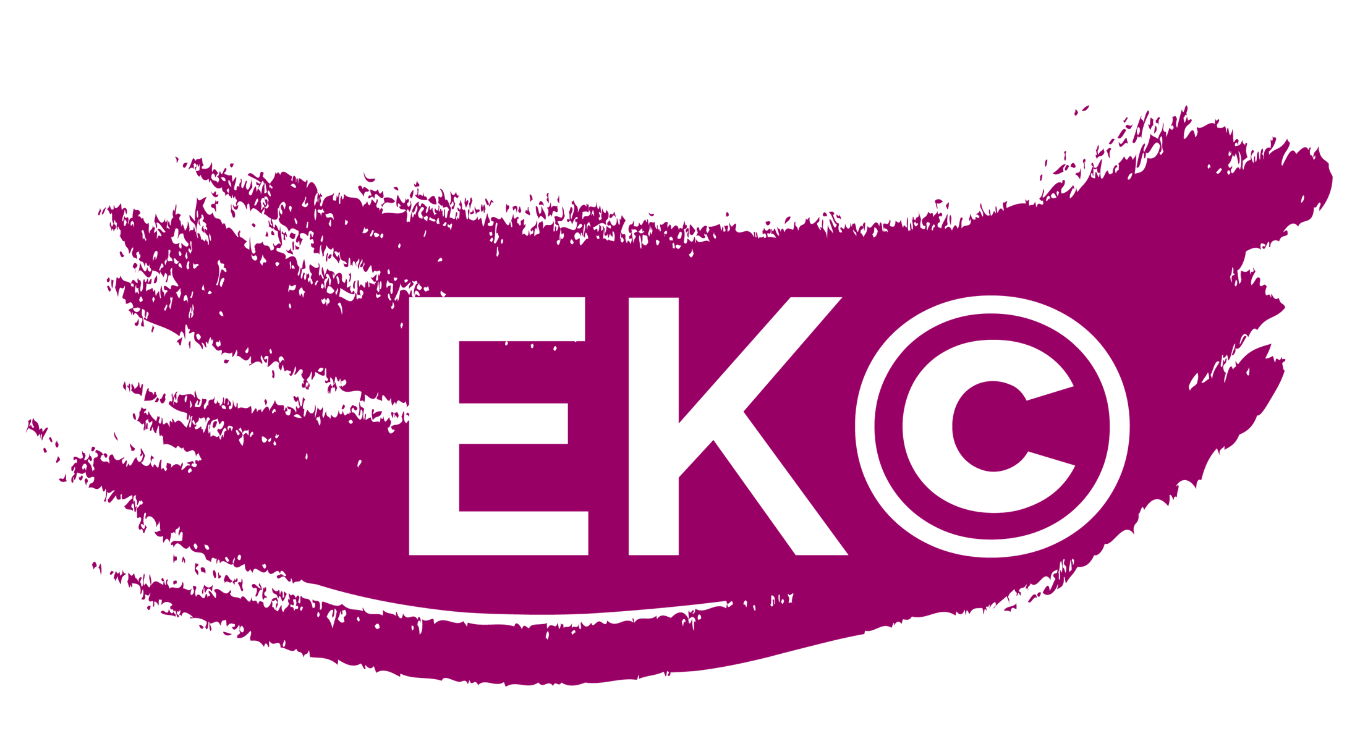 De route van een Eigen Kracht traject
Situatie
Aanmelding  match met vrijwilliger  start traject

Fase 1: Voorbereiding 
	 Kennismaking met:	a. Kernpersoon/gezin
		b. Omgeving
		c. (Hulpverleners) 
Organisatie van de bijeenkomst
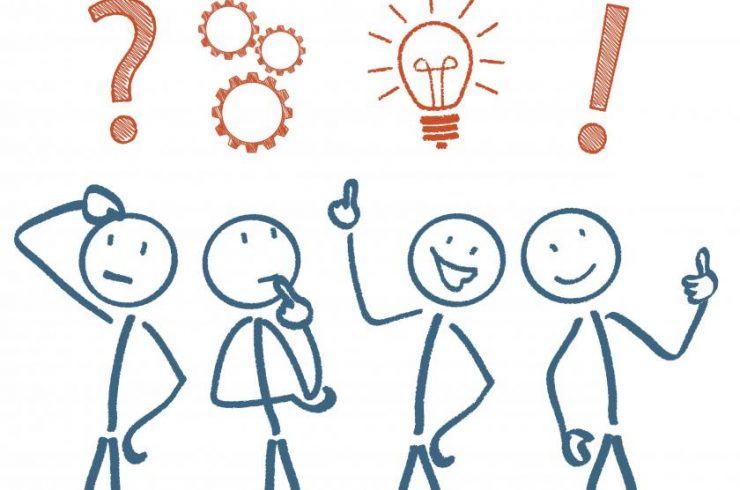 EKC-traject
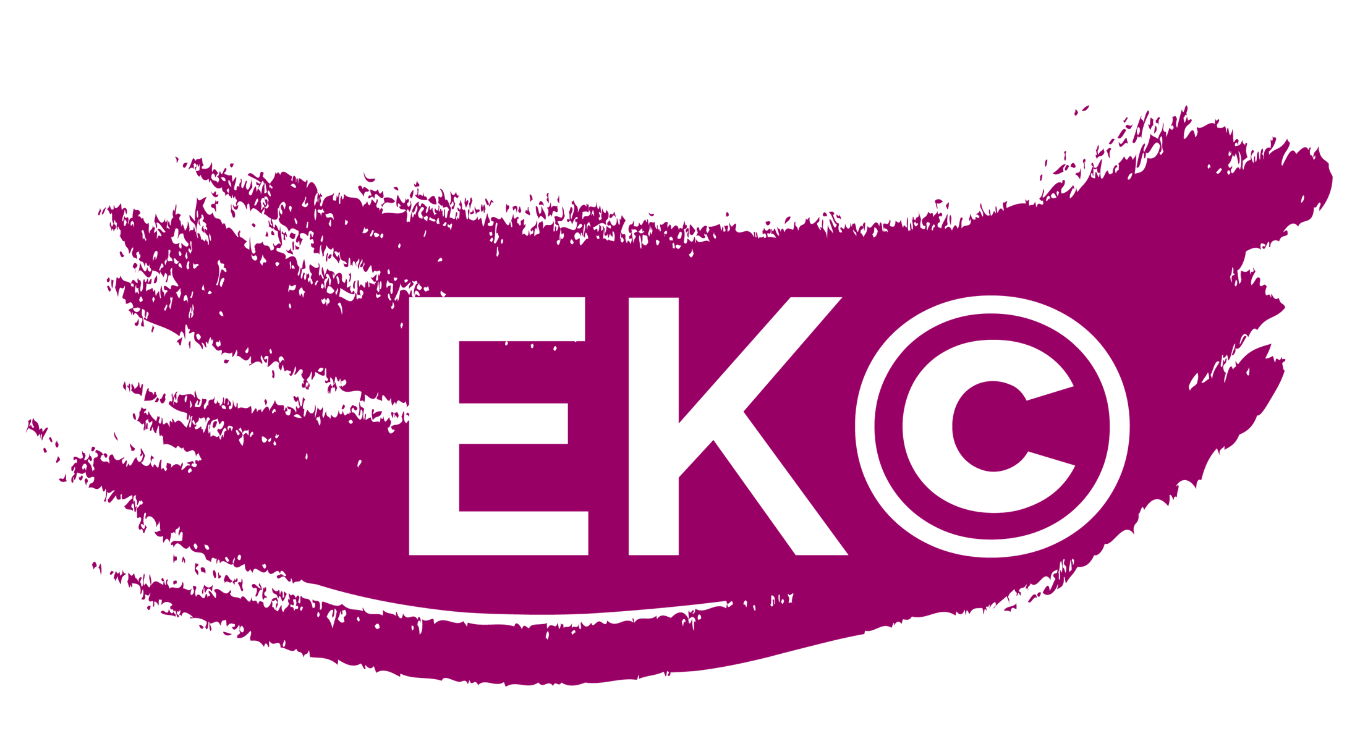 De route van een Eigen Kracht traject
Belangrijk in de voorbereidende fase:

Kennismaking gezin, uitleg werkwijze, vertrouwen 
Steunen in hulp vragen, drempels identificeren en nemen 
Verhelderen van een open een deelbare vraag 
Verzamelen en motiveren van deelnemers:
Kennismaking met iedere deelnemer
Drempels wegnemen om deel te nemen 
Voorbereiden van (begeleidende) instanties 
Praktische organisatie
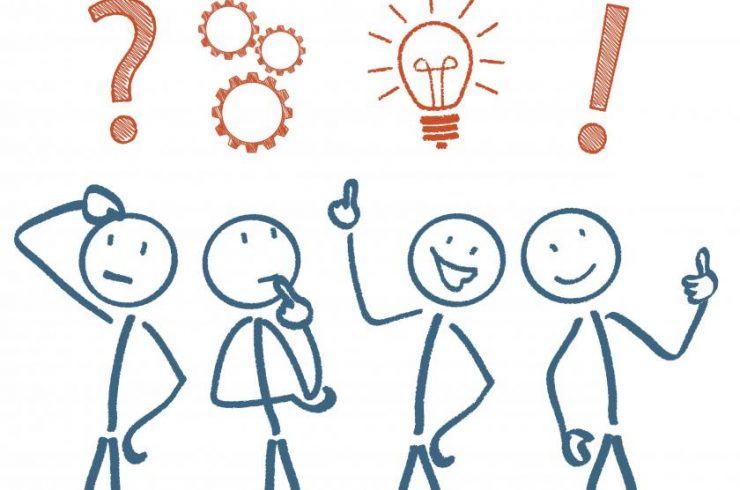 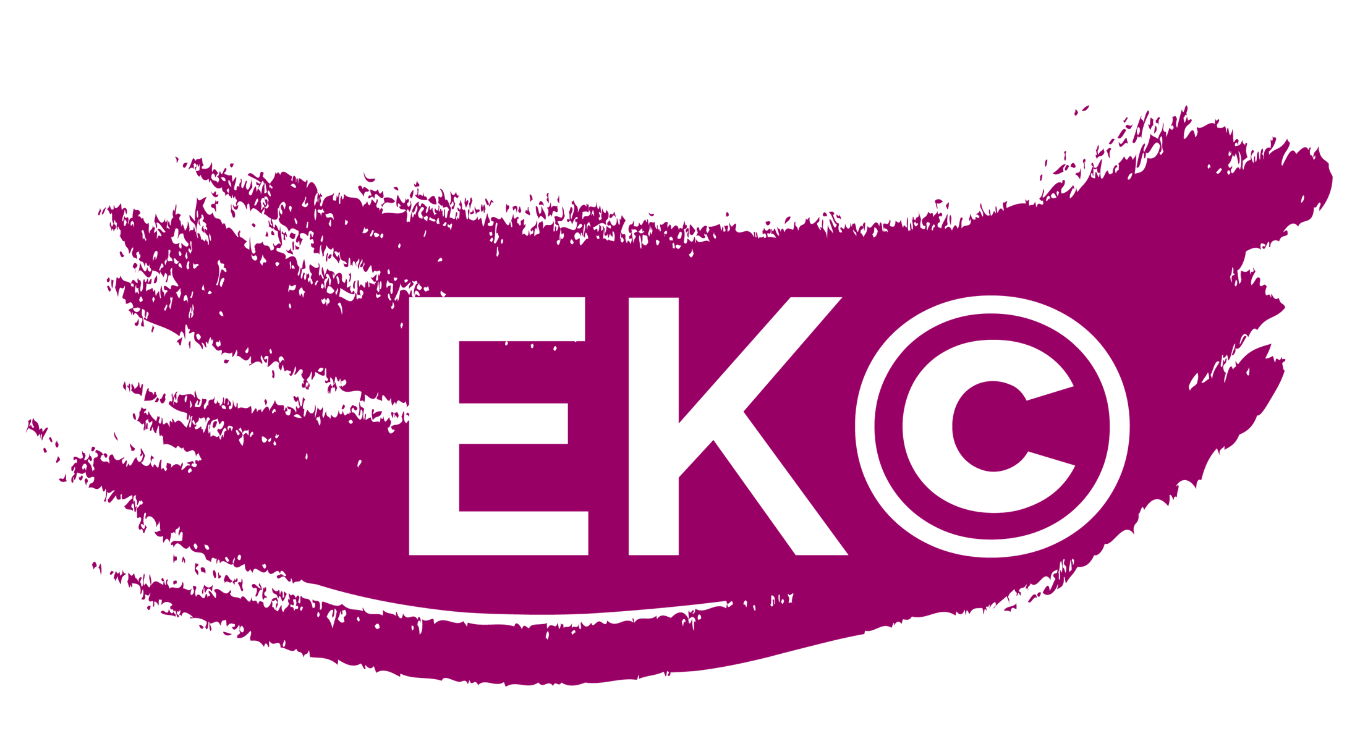 De route van een Eigen Kracht traject
Situatie
Aanmelding  match met vrijwilliger  start traject

Fase 1: Voorbereiding 
	 Kennismaking met:	a. Kernpersoon/gezin
		b. Omgeving
		c. (Hulpverleners)
Organisatie van de bijeenkomst
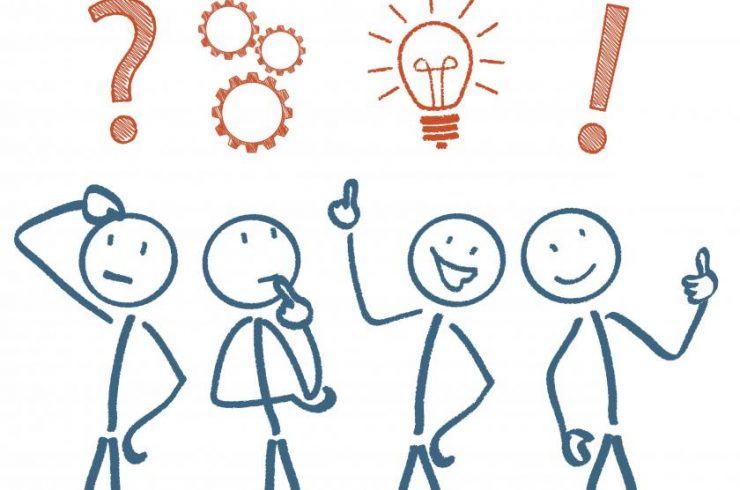 EKC-traject
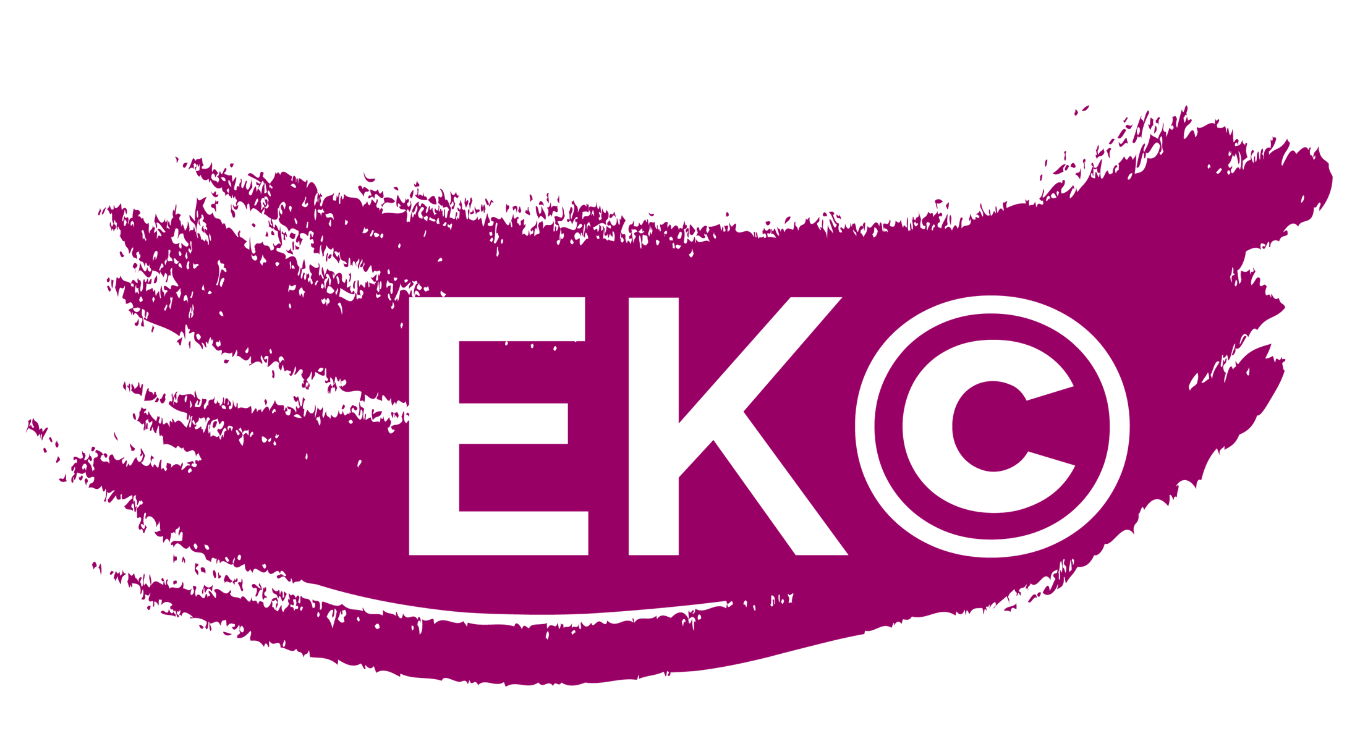 De route van een Eigen Kracht traject
Situatie
Aanmelding  match met vrijwilliger  start traject

Fase 1: Voorbereiding 
	 Kennismaking met:	a. Kernpersoon/gezin
		b. Omgeving
		c. (Hulpverleners)
Organisatie van de bijeenkomst

Fase 2: De bijeenkomst	
 Plan opmaken
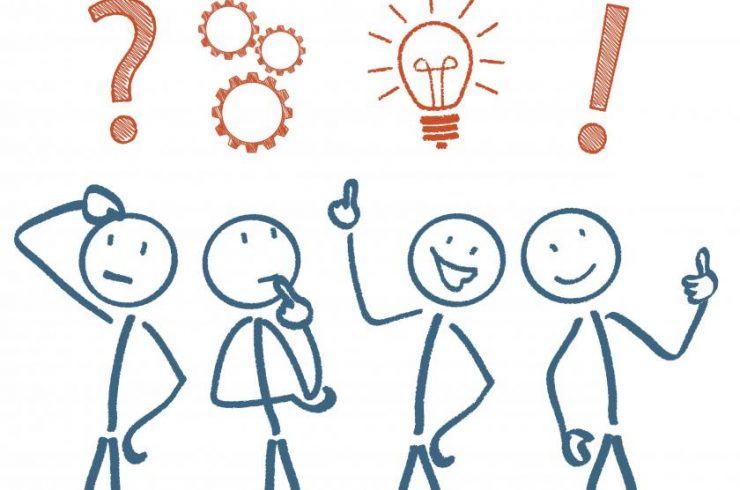 EKC-traject
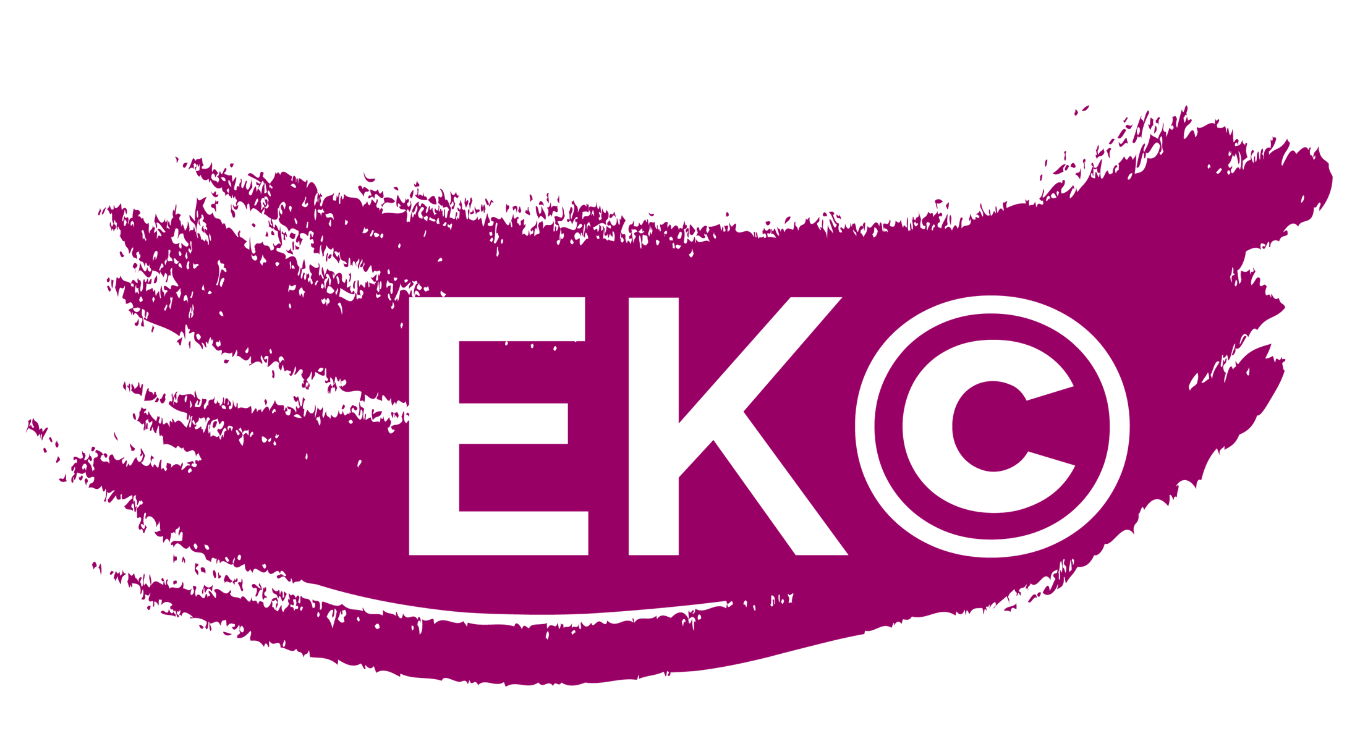 De Eigen Kracht-conferentie
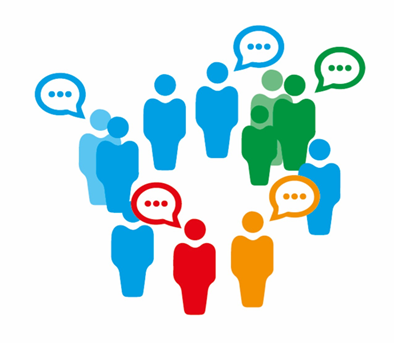 1. Het open gedeelte 
= Informatie uitwisseling

Voorstelling van de deelnemers
Delen van de voorliggende vraag/vragen
Professionals kunnen informatie/ blik op de situatie delen (eventueel bodemeisen)
Deelnemers kunnen vragen stellen
EKC-vrijwilliger modereert
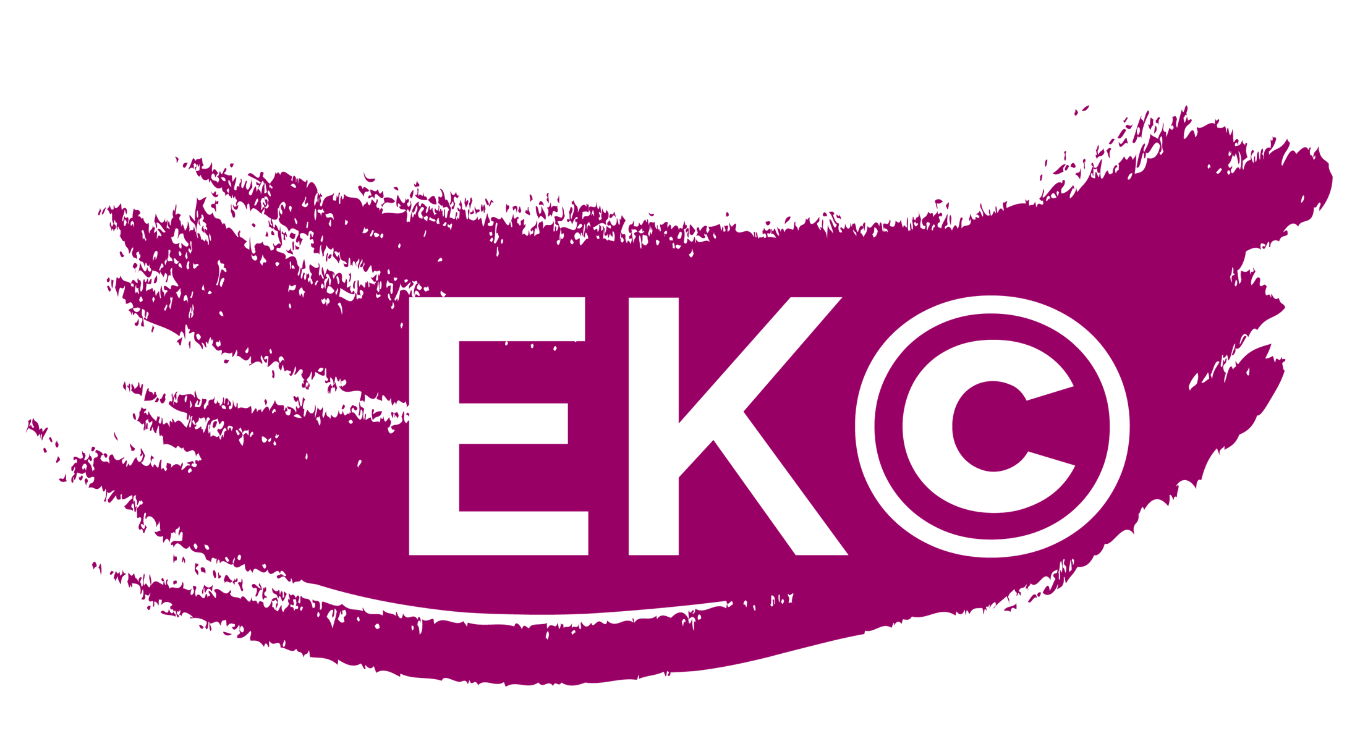 De Eigen Kracht-conferentie
2. De eigen tijd = Overleg, het plan wordt bedacht
Deelnemers uit het persoonlijk netwerk overleggen en maken samen een plan. 
Hulpverleners en EK-coördinator zijn niet aanwezig


Waarom belangrijk dat het netwerk binnen eigen kring overlegt? 
Eigen mensen die zij vertrouwen en die willen meedenken
Zo circuleert info die anders niet gedeeld zou worden (eigen dynamiek/ creatief proces) 
Niet teveel afwachtende houding t.o.v. de professional 
Het is hun proces: eigenaarschap over wat ze bespreken en welke acties passend zijn
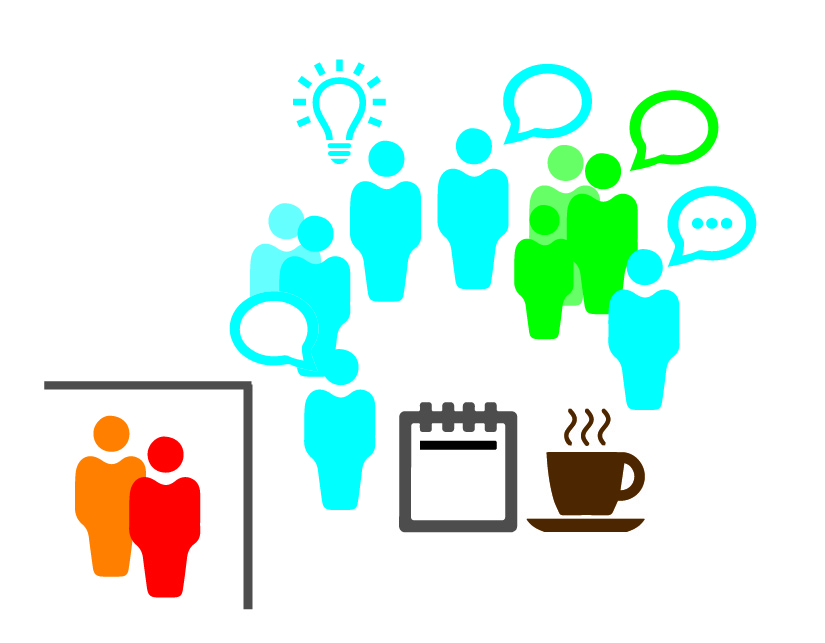 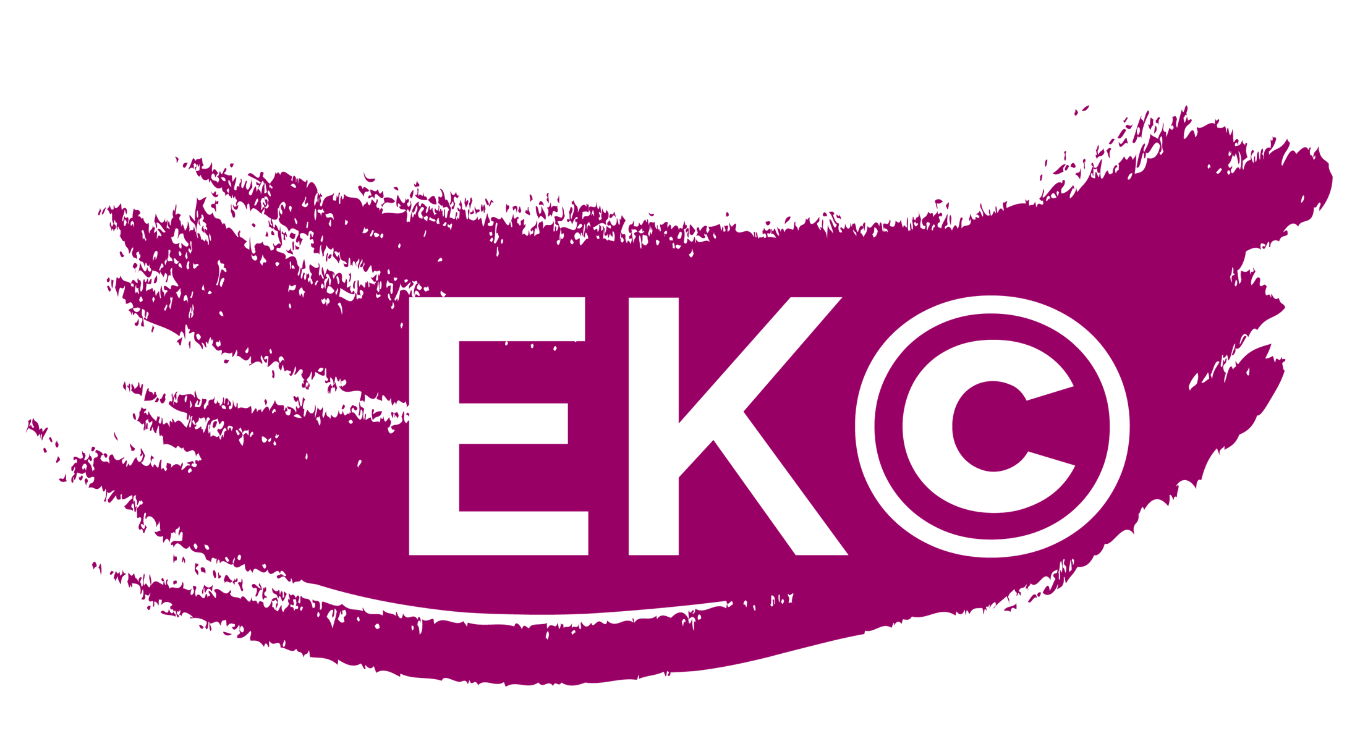 De Eigen Kracht-conferentie
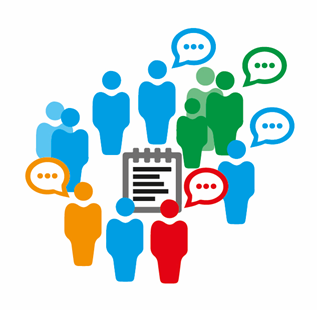 3. De voorstelling van het Plan 
= Voorstelling & toetsing

De vrijwilliger overloopt met netwerk het plan: 
Afspraken duidelijk en concreet genoeg voor iedereen? 
Veilig? Wettelijk? Werkbaar?
Wie komt bij elkaar als het plan bijsturing nodig heeft?
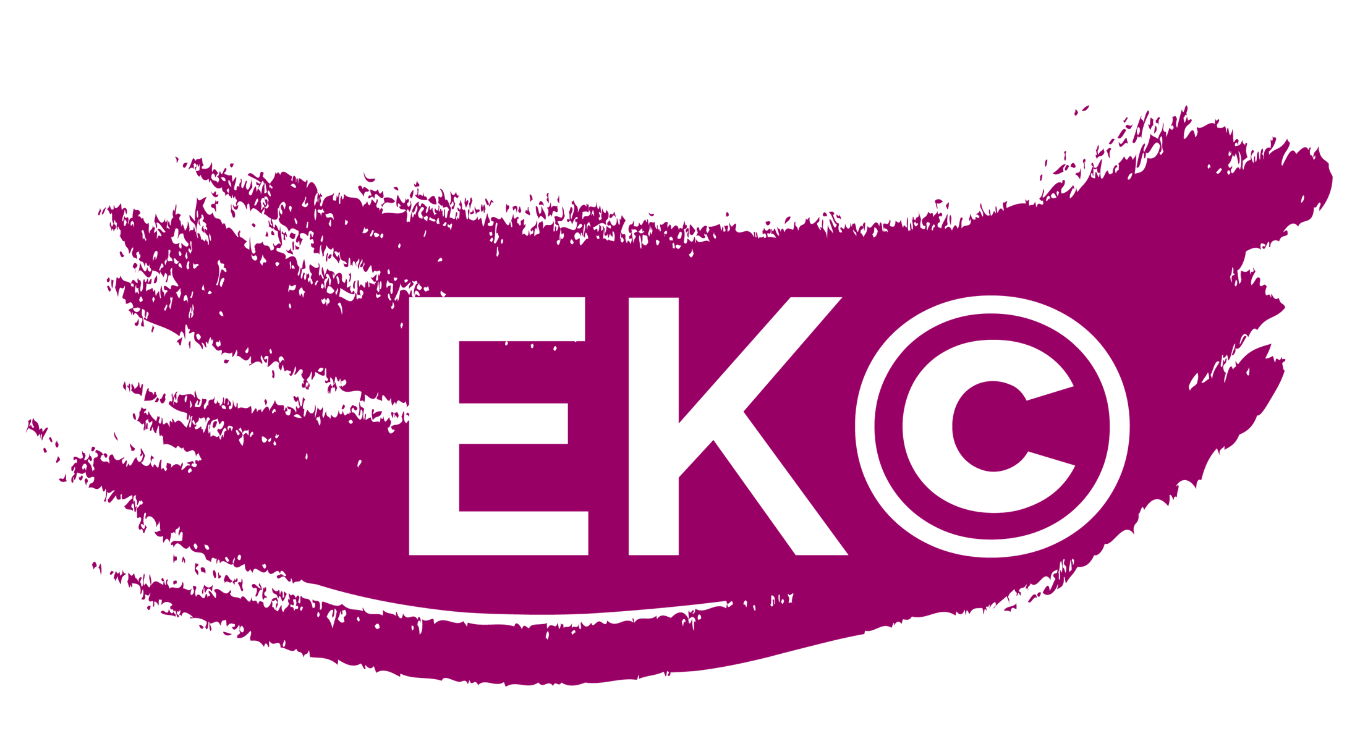 De route van een Eigen Kracht traject
Situatie
Aanmelding  match met vrijwilliger  start traject

Fase 1: Voorbereiding 
	 Kennismaking met:	a. Kernpersoon/gezin
		b. Omgeving
		c. (Hulpverleners)
Organisatie van de bijeenkomst

Fase 2: De bijeenkomst	
 Plan opmaken
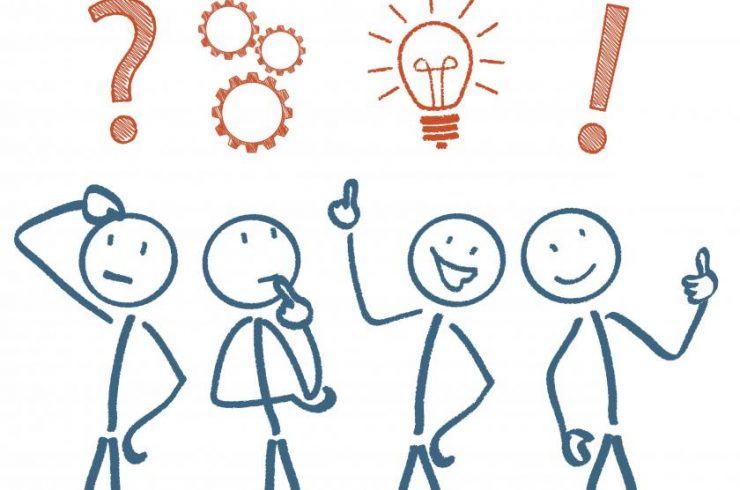 EKC-traject
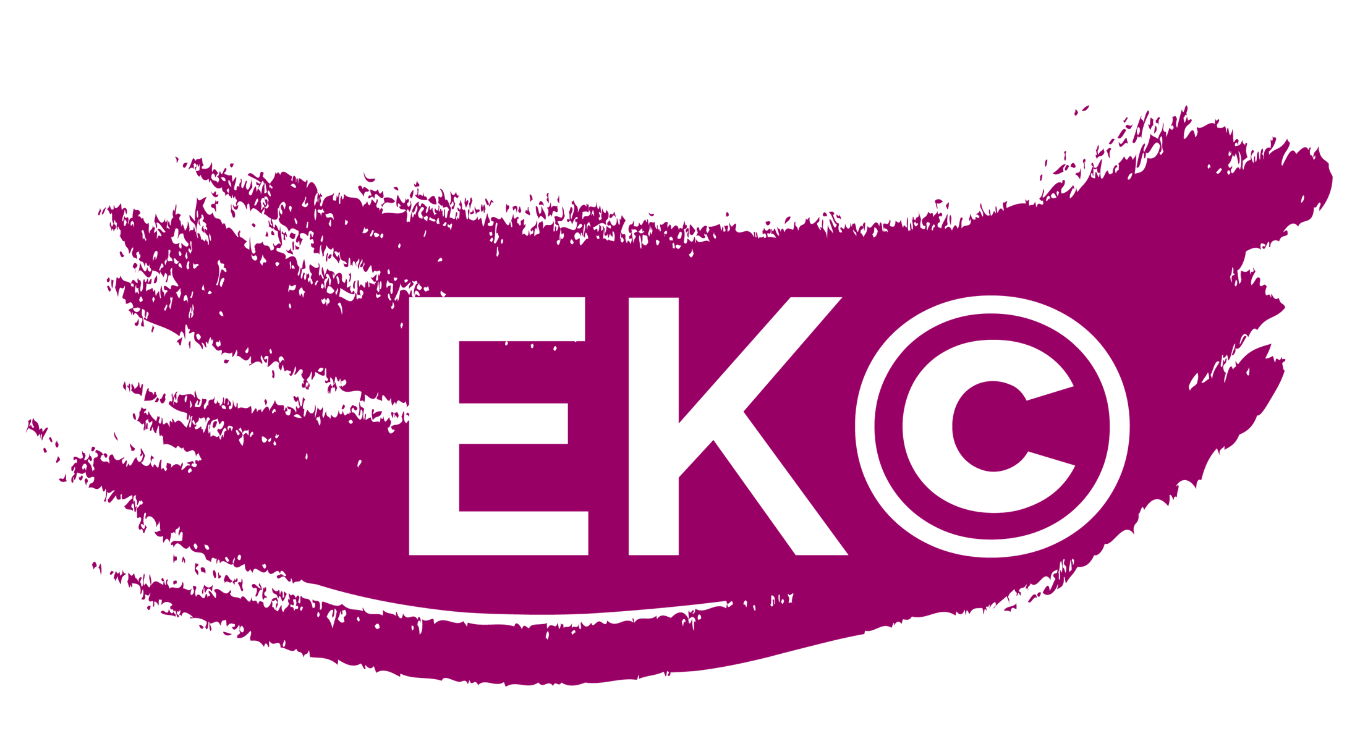 De route van een Eigen Kracht traject
Situatie
Aanmelding  match met vrijwilliger  start traject

Fase 1: Voorbereiding 
	 Kennismaking met:	a. Kernpersoon/gezin
		b. Omgeving
		c. (Hulpverleners)
Organisatie van de bijeenkomst

Fase 2: De bijeenkomst	
 Plan opmaken
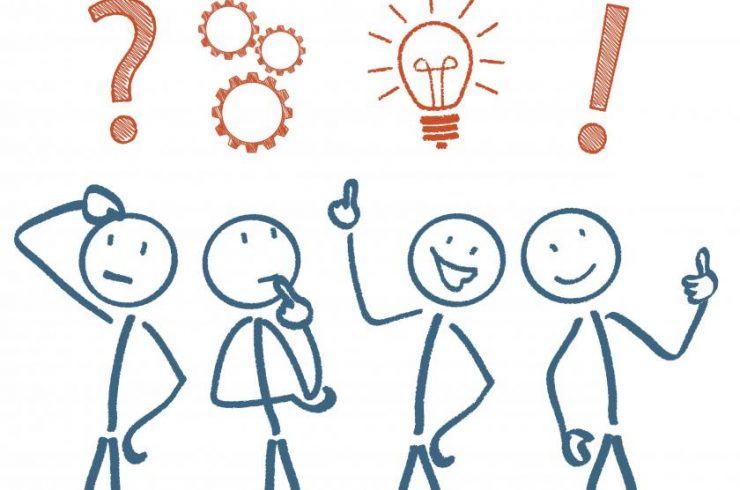 EKC-traject
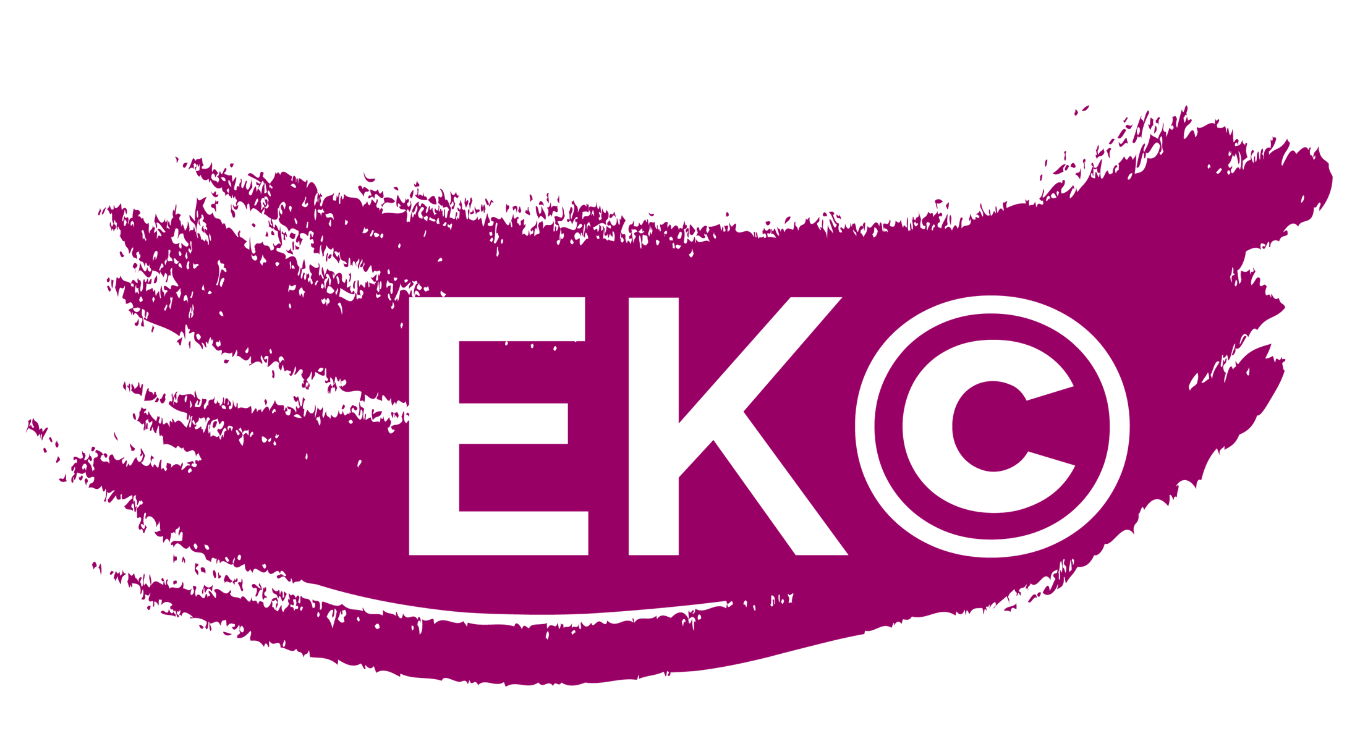 Fase 3: De uitvoering van het plan
Belang van de onafhankelijke coördinator
Vrijwillige burger die: 
onze 3-daagse vorming heeft gevolgd
ondersteund wordt door een coach + kansen intervisie
Heeft de functie van een organisator en facilitator van de bijeenkomst
groep samenbrengen, bijdragen dat ze op prettige manier kunnen overleggen
is onafhankelijk/onpartijdig 
Kan de tijd nemen
om te luisteren, aan te moedigen, het brede netwerk in kaart te brengen 
te onderzoeken of er drempels zijn die kunnen worden verholpen  
hulpvragen helpen concretiseren om aan netwerk voor te leggen
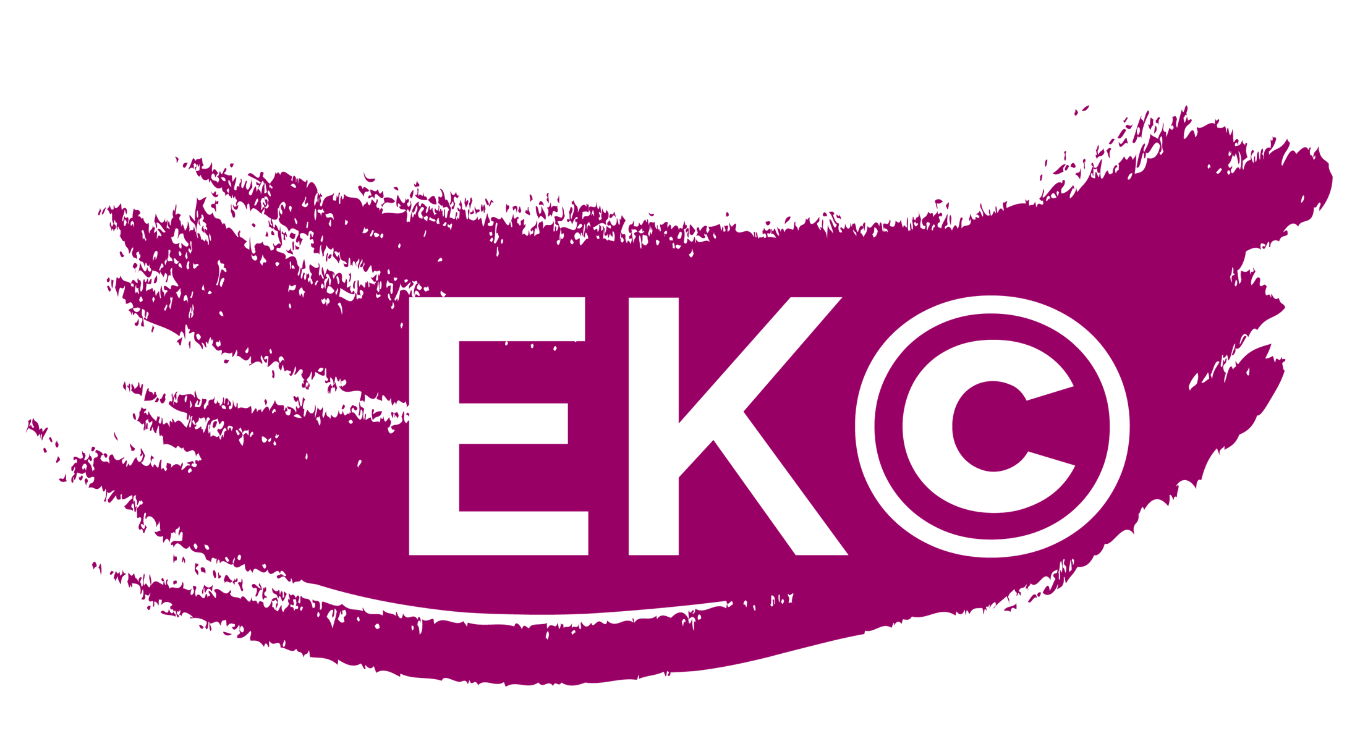 Mogelijkheden tot samenwerking
Mogelijke samenwerking EK© - hulpverlening, bijv.:
EKC-traject steunt in de weg naar hulpverlening /  leidt tot een concrete vraag aan een professional 
Hulpverleningstraject brengt vraag voor netwerk naar voren 
Samen starten, EKC helpt iedereen rond de tafel te brengen: wat kan het netwerk zelf? Wat niet?
….
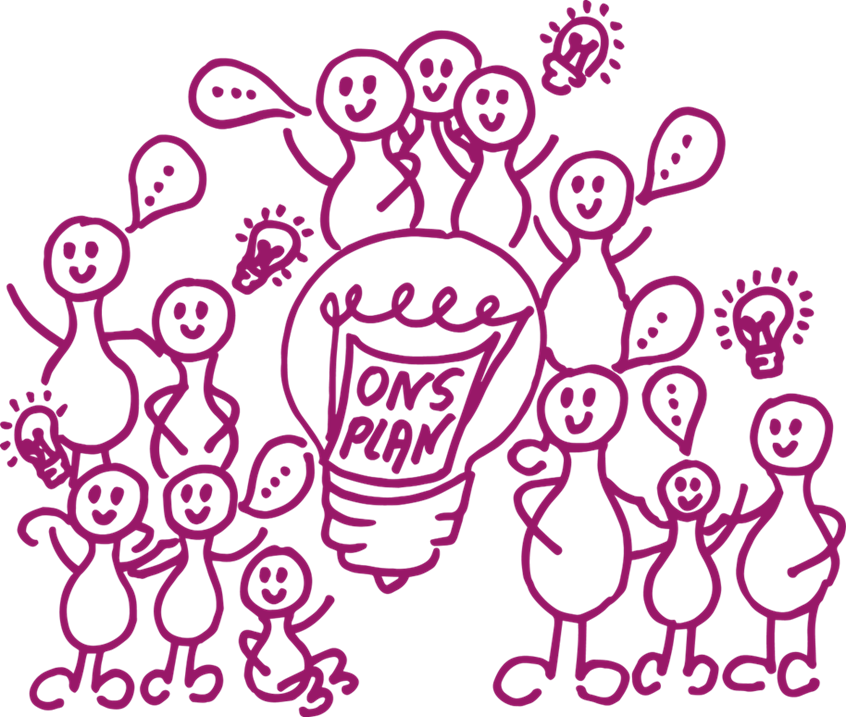 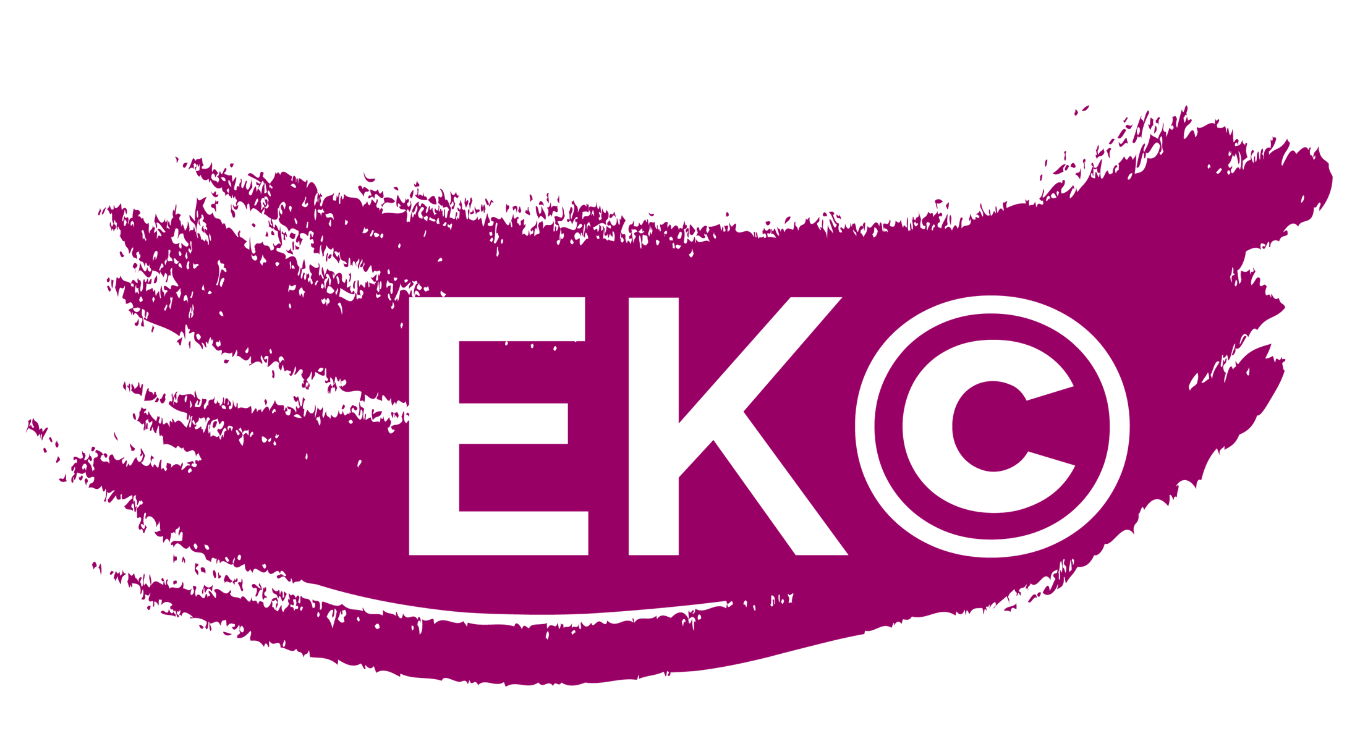 De meerwaarde voor jullie als hulpverlener?
Zicht krijgen op een breder netwerk dan kerngezin, wiens steun duurzaam kan zijn  
Mogelijkheid werking toe te lichten aan netwerk / uitleg te geven over wat er speelt zodat meerdere mensen betrokken worden 
Een plan waarvoor de betrokkenen al motivatie hebben aangegeven
Meer ruimte te concentreren op de hulpvragen 
…..
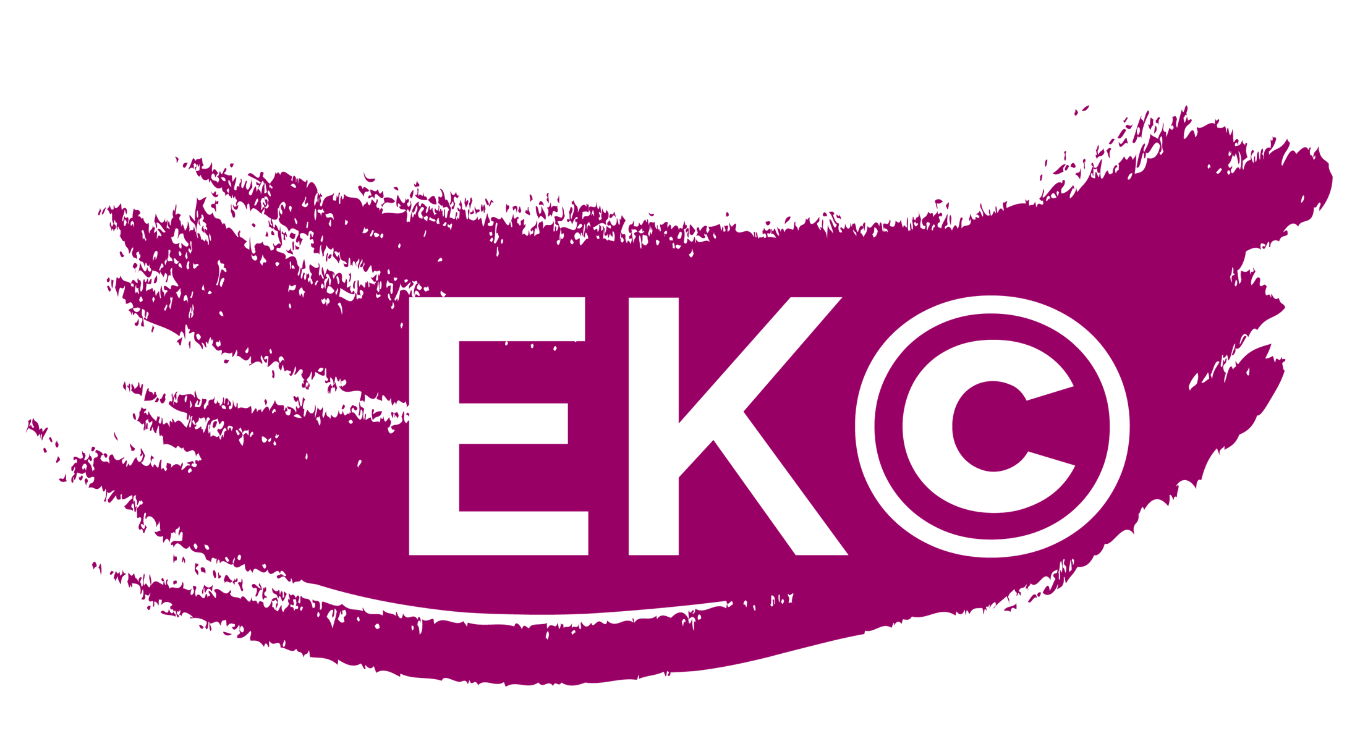 Bedankt voor jullie aandacht!
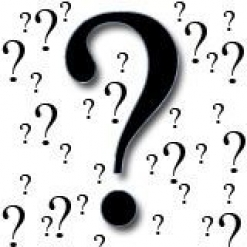 Algemene contactgegevens EKC vzw 
	info@eigenkrachtcentrale.be - 0489 45 54 12

Loes Kersten - Regio Brussel en Vlaams-Brabant
loeskersten@eigenkrachtcentrale.be – 0489 27 88 30
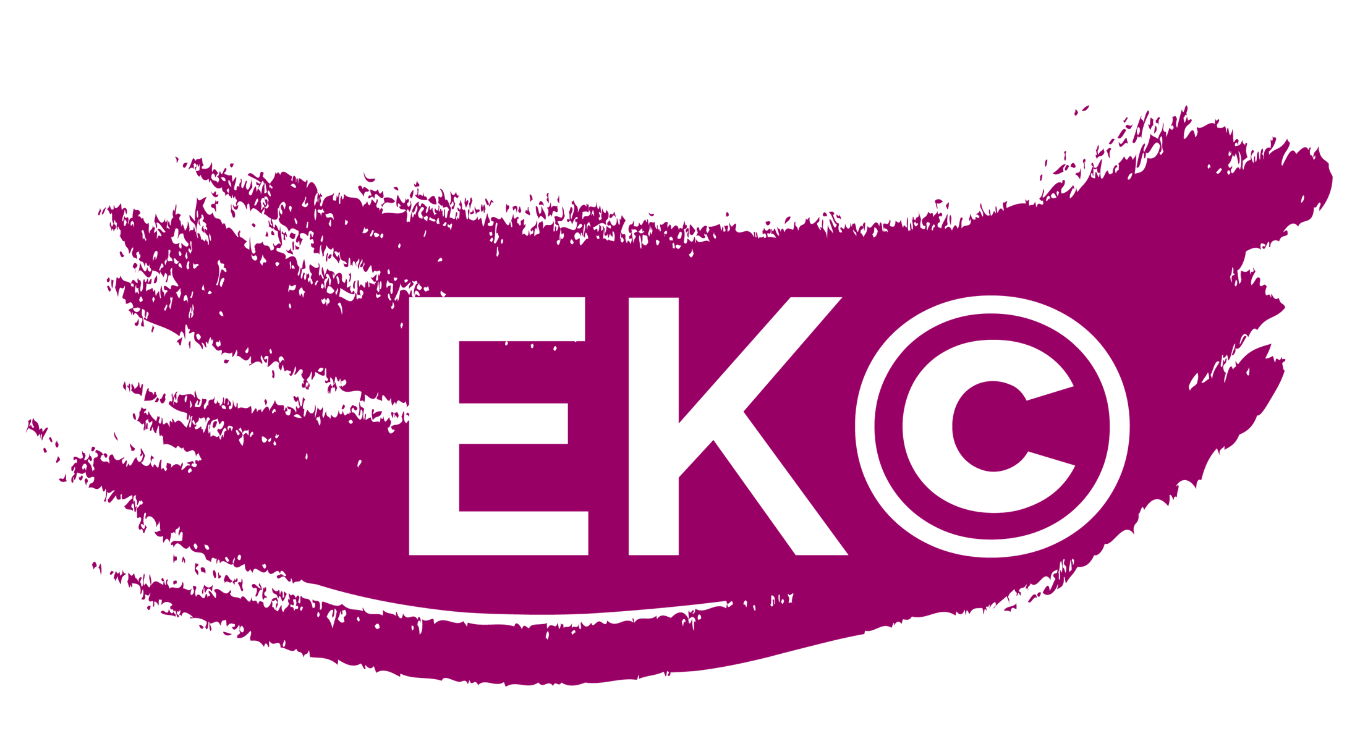